Coherence Protocol for Transparent Management of Scratchpad Memories in Shared Memory Manycore Architectures
Lluc Álvarez, Lluís Vilanova, Miquel Moretó,
Marc Casas, Marc Gonzàlez, Xavier Martorell,
Nacho Navarro, Eduard Ayguadé, Mateo Valero
Discussion Lead By: Vijay Thiruvengadam
Introduction
Traditional Hardware Caching a problem in future manycores




Hybrid memory hierarchies in HPC (like GPU)
Power efficiency
Scalability
Programmability
Caches
Power efficiency
Scalability
Programmability
Scratchpad memories
Power efficiency
Scalability
Programmability
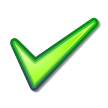 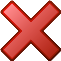 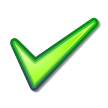 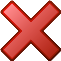 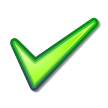 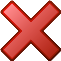 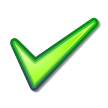 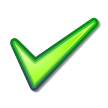 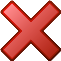 2/23
[Speaker Notes: Scratchpad memory reply on the SW identifying the private data and redirect it to the SPM. This eliminates coherence traffic for this private data and reduce the number of cache misses]
Introduction
Our goal
Introduce SPMs alongside the L1 cache
Advantages in power and scalability
Combination of compiler, runtime and hardware techniques manage the SPMs and coherence between SPM & regular memory 
Minimal programmer involvement

Overview of Solution
Compiler transforms code based on programmer annotation and compiler analysis
Memory accesses split into – regular (GM) access, scratchpad (SPM) access, potentially aliased (Guarded GM) access
Hardware intercepts guarded accesses and redirects them to SPM in case it is aliased with SPM data
L1
L1
C
C
SPM
SPM
L1
L1
C
C
SPM
SPM
Cluster Interconnect
L1
L1
C
C
SPM
SPM
L1
L1
C
C
SPM
SPM
L2
DRAM
DRAM
3/23
Hybrid Memory Hierarchy
Code Transformation 
Programmer annotates code suitable for transformation
Compiler applies tiling transformations
Strided accesses mapped to the SPM
Random accesses mapped to the cache hierarchy
i=0;
  while (i<N)
  {
      MAP (&a[i], _a, iters, tags);
      MAP (&b[i], _b, iters, tags);
      n = (i+iters>N) ? N : i+iters;

      SYNCH (tags)

      for (_i=0; _i<n; _i++, i++)
      {
          _a[_i] = _b[_i];
          c[_b[_i]] = 0;
          ptr[_a[_i]]++;
      }
  }
for (i=0; i<N; i++)
  {
      a[i] = b[i];
      c[b[i]] = 0;
      ptr[a[i]]++;
  }
for (i=0; i<N; i++)
  {
      a[i] = b[i];
      c[b[i]] = 0;
      ptr[a[i]]++;
  }
for (i=0; i<N; i++)
  {
      a[i] = b[i];
      c[b[i]] = 0;
      ptr[a[i]]++;
  }
Control
Synch
Strided: a, b
Random: c, ptr
Work
L1
c, ptr
C
SPM
a, b
4/23
Coherence Problem
SPMs are not coherent with the cache hierarchy
Invalid results if strided and random accesses alias

Very challenging problem for the compiler
Alias analysis

Restrictive or inefficient solutions
Programmer identifies private data and applies code transformations
Prior work by authors proposes similar solution but restricts a core to access only it’s own SPM

Our solution solves this issue
Compiler can generate code and mark accesses that might be aliased
Hardware intercepts these potentially aliased accesses and resolves it
5/23
Outline
Introduction
Hybrid memory hierarchy
Coherence problem

Hardware-software coherence protocol
Compiler support
Hardware design

Evaluation
Experimental framework
Comparison with cache hierarchies

Conclusions
6/23
Hardware-Software Coherence Protocol
Basic idea
Avoid maintaining two coherent copies of the data
Ensure the valid copy is always accessed

Compiler detects potentially incoherent accesses
Emits guarded memory instructions

Hardware diverts them to the valid copy of the data
Distributed hardware directory to track the contents of the SPMs
Hierarchy of filters to track data not mapped to any SPM on any core
7/23
Compiler Support
Step 1: Classification of memory references
Strided accesses
Random accesses
Potentially incoherent accesses
for (i=0; i<N; i++)
  {
      a[i] = b[i];
      c[b[i]] = 0;
      ptr[a[i]]++;
  }
for (i=0; i<N; i++)
  {
      a[i] = b[i];
      c[b[i]] = 0;
      ptr[a[i]]++;
  }
for (i=0; i<N; i++)
  {
      a[i] = b[i];
      c[b[i]] = 0;
      ptr[a[i]]++;
  }
for (i=0; i<N; i++)
  {
      a[i] = b[i];
      c[b[i]] = 0;
      ptr[a[i]]++;
  }
L1
c
C
Dir
ptr
SPM
a, b
Strided: a, b
Random: c
Potentially incoherent: ptr
8/23
Compiler Support
Step 2: Code transformation
Only for strided accesses
Apply tiling
Change memory references
i=0;
  while (i<N)
  {
      MAP (&a[i], _a, iters, tags);
      MAP (&b[i], _b, iters, tags);
      n = (i+iters>N) ? N : i+iters;

      SYNCH (tags)

      for (_i=0; _i<n; _i++, i++)
      {
          _a[_i] = _b[_i];
          c[_b[_i]] = 0;
          ptr[_a[_i]]++;
      }
  }
for (i=0; i<N; i++)
  {
      a[i] = b[i];
      c[b[i]] = 0;
      ptr[a[i]]++;
  }
Control
Synch
Work
9/23
Compiler Support
Step 3: Code generation
Guarded memory instructions for potentially incoherent accesses
i=0;
  while (i<N)
  {
     MAP (&a[i], _a, iters, tags);
     MAP (&b[i], _b, iters, tags);
     n = (i+iters>N) ? N : i+iters;

     SYNCH (tags)

     for (_i=0; _i<n; _i++, i++)
     {
        // _a[_i] = _b[_i];
        ld   _b(,_i,4),r1
        st   r1,_a(,_i,4)

        // c[_b[_i]] = 0;
        mv   #0,r3
        st   r3,c(,r1,4)

        // ptr[_a[_i]]++;
        gld  ptr(,r1,4),r2
        inc  r2,r2
        gst  r2,ptr(,r1,4)
     }
  }
Control
i=0;
  while (i<N)
  {
     MAP (&a[i], _a, iters, tags);
     MAP (&b[i], _b, iters, tags);
     n = (i+iters>N) ? N : i+iters;

     SYNCH (tags)

     for (_i=0; _i<n; _i++, i++)
     {
        _a[_i] = _b[_i];
        c[_b[_i]] = 0;
        ptr[_a[_i]]++;
     }
  }
Synch
Control
Synch
Work
Work
10/23
Hardware Design
Distributed hardware directory (SPMDir)
One directory CAM per core
Each core tracks contents of its SPM
Maps regular address to SPM address

Filter
One filter CAM per core
Track data not mapped to any SPM

Directory of filters (FilterDir)
Tracks contents of all filters
Located at L2 cache shared by all cores
Given a regular address, gives out the list
    of cores that have it in their local filters
Core
CPU
TLB
L1D
SPM
SPMDir
Filter
Cache directory
@
Sharers
Status
FilterDir
@
Sharers
11/23
Hardware Design
Strided accesses
Remote core
Local core
FilterDir
TLB
TLB
L1D
L1D
SPM
SPM
SPMDir
SPMDir
Filter
Filter
12/23
Hardware Design
Random accesses
Remote core
Local core
FilterDir
TLB
TLB
L1D
L1D
SPM
SPM
SPMDir
SPMDir
Filter
Filter
13/23
Hardware Design
Potentially incoherent accesses
No mapping in SPMs
Mapping in local SPM
Mapping in remote SPM
No mapping with filter miss
When data is mapped to some SPM
Update SPMDir
Invalidate filters
UP
Remote core
Local core
FilterDir
TLB
TLB
L1D
L1D
MISS
HIT
SPM
SPM
MISS
SPMDir
HIT
SPMDir
MISS
HIT
HIT
Filter
Filter
MISS
UP
14/23
Outline
Introduction
Hybrid memory hierarchy
Coherence problem

Hardware-software coherence protocol
Compiler support
Hardware design

Evaluation
Experimental framework
Comparison with cache hierarchies

Conclusions
15/23
Experimental Framework
Gem5
x86
64 OoO cores
L1 32KB , SPM 32KB, L2 256KB

McPAT
22nm
Clock gating

NAS benchmarks
CG, EP, FT, IS, MG, SP
Tiling transformations by hand

Potentially incoherent accesses
GCC alias analysis report
Unused x86 instruction prefix
16/23
Comparison with Cache Hierarchies
Performance
Hybrid memory hierarchy (32KB L1 + 32KB SPM)
Cache hierarchy (64KB L1)
22%
14%
12%
3%
17/23
Comparison with Cache Hierarchies
NoC traffic
Hybrid memory hierarchy (32KB L1 + 32KB SPM)
Cache hierarchy (64KB L1)
2%
20%
23%
34%
18/23
Comparison with Cache Hierarchies
Energy consumption
Hybrid memory hierarchy (32KB L1 + 32KB SPM)
Cache hierarchy (64KB L1)
-3%
13%
15%
24%
19/23
Outline
Introduction
Hybrid memory hierarchy
Coherence problem

Hardware-software coherence protocol
Compiler support
Hardware design

Evaluation
Experimental framework
Comparison with cache hierarchies

Conclusions
20/23
Conclusions
Hybrid memory hierarchy
Attractive solution for future manycores
Coherence problem

Hardware-software coherence protocol
Straightforward compiler support
Simple hardware design with low overheads

The hybrid memory hierarchy can be programmed with shared memory programming models

The hybrid memory hierarchy outperforms cache hierarchies
Average speedup of 14%
Average NoC traffic reduction of 23%
Average energy consumption reduction of 15%
21/23
Coherence Protocol for Transparent Management of Scratchpad Memories in Shared Memory Manycore Architectures
Thanks for your attention!

Questions?